CSE 486/586 Distributed SystemsConcurrency Control --- 1
Steve Ko
Computer Sciences and Engineering
University at Buffalo
Recap: Transactions
Transactions?
Abstraction for grouping multiple operations into one
Transaction primitives?
begin(), commit(), abort()
ACID?
Atomicity, Consistency, Isolation, Durability
Serial equivalence?
“…as if these transactions had been performed sequentially (in some order)”
2
Concurrency Control: Providing “Correct” Interleaving
How do we provide serial equivalence?
Hint: think about reads & writes and how to order them in concurrent transactions


   Transaction T1  	             Transaction T2 
balance = b.getBalance()	
b.setBalance = (balance*1.1)
			       	   
                                                           balance = b.getBalance()
				       	   b.setBalance(balance*1.1)
a.withdraw(balance* 0.1)
				        	   c.withdraw(balance*0.1)
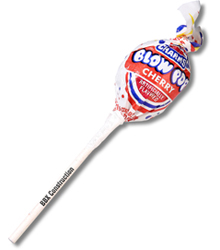 200
300
100
b:
c:
a:
== T1 (complete) followed
	by T2 (complete)
220
b:
242
b:
80
a:
278
c:
3
Conflicting Operations
Insight for serial equivalence
Outcomes of write operations in one transaction to all shared objects should be either consistently visible to the other transaction or the other way round.
The effect of an operation refers to
The value of an object set by a write operation
The result returned by a read operation.
Two operations are said to be in conflict, if their combined effect depends on the order they are executed, e.g., read-write, write-read, write-write (all on same variables). NOT read-read, not on different variables.
Two transactions are serially equivalent if and only if all pairs of conflicting operations (pair containing one operation from each transaction) are executed in the same order (transaction order) for all objects (data) they both access.
4
Operations of different
Conflict
Reason
transactions
read
read
No
Because the effect of a pair of
read
operations
does not depend on the order in which they are
executed
read
write
Yes
Because the effect of a
read
and a
write
operation
depends on the order of their execution
write
write
Yes
Because the effect of a pair of
write
operations
depends on the order of their execution
Conflict Rules
5
Example of Conflicting Operations
An interleaving of the operations of 2 or more transactions is said to be serially equivalent if the combined effect is the same as if these transactions had been performed sequentially (in some order).

   Transaction T1  	            Transaction T2 
balance = b.getBalance()	
b.setBalance = (balance*1.1)
			       	   
                                                           balance = b.getBalance()
				       	   b.setBalance(balance*1.1)
a.withdraw(balance* 0.1)
				        	   c.withdraw(balance*0.1)
200
300
100
b:
c:
a:
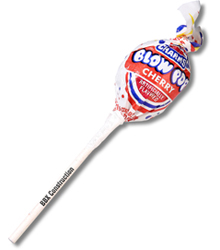 == T1 (complete) followed
	by T2 (complete)
220
b:
242
b:
80
a:
278
c:
Pairs of Conflicting Operations
6
Non-serially equivalent interleaving of operations
Conflicting Ops.
Another Example
Transaction T1    		Transaction T2 
		x= a.read()	
		a.write(20)		       				       					y = b.read()
						b.write(30)	       	
		b.write(x)
						z = a.read()			        
		x= a.read()	
		a.write(20)		       				       					z = a.read()
		b.write(x)	       	
						y = b.read()
						b.write(30)
Serially equivalent interleaving of operations
7
:
Transaction
V
:
Transaction
W
a.withdraw(100)
aBranch.branchTotal()
b.deposit(100)
a.withdraw(100);
$100
total = a.getBalance()
$100
total = total+b.getBalance()
$300
total = total+c.getBalance()
b.deposit(100)
$300
Inconsistent Retrievals Problem
Example from the last lecture
Both withdraw and deposit contain a write operation
8
Transaction
V
:
Transaction
W
:
a.withdraw(100);
aBranch.branchTotal()
b.deposit(100)
$100
$300
a.withdraw(100);
b.deposit(100)
$100
total = a.getBalance()
total = total+b.getBalance()
$400
total = total+c.getBalance()
...
Serially-Equivalent Ordering
9
CSE 486/586 Administrivia
Project 1 deadline: 3/23 (Friday)
Online survey for the course will be up online soon. Please participate!
10
Implementing Transactions
Two things we wanted to take care of (from the last lecture)
Performance: interleaving of operations
Failure: intentional (abort()), unintentional (e.g., process failure)
Interleaving must satisfy serial equivalence
What about failures?
Should be able to rollback as if no transaction has happened.
11
Transaction
V
:
Transaction
W
:
a.withdraw(100);
aBranch.branchTotal()
b.deposit(100)
$100
$300
a.withdraw(100);
b.deposit(100)
total = a.getBalance()
$100
total = total+b.getBalance()
$400
total = total+c.getBalance()
...
Handling Abort()
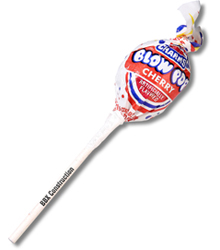 What can go wrong?
12
Strict Executions of Transactions
Transactions should delay both their read and write operations on an object
Until all transactions that previously wrote that object have either committed or aborted
How do we implement serial equivalence & strict executions? Many ways
One example: optimistic concurrency control: optimistically perform a transaction  if it’s OK to commit then commit  if not, abort and retry
Examples: Dropbox, Google Docs, Wikipedia, Dynamo, etc.
We’ll see how to do this with locks
13
Using Exclusive Locks
Exclusive Locks
 Transaction T1     			Transaction T2 
begin()
balance = b.getBalance()			 begin()
						 balance = b.getBalance()
b.setBalance = (balance*1.1) 		
a.withdraw(balance* 0.1) 			
commit()
						 b.setBalance = (balance*1.1) 				        									c.withdraw(balance*0.1)
						commit()
Lock B
WAIT on B
…
Lock A
…
UnLock B
Lock B
UnLock A
Lock C
UnLock B
UnLock C
14
Using Exclusive Locks
Two phase locking
To satisfy serial equivalence
First phase (growing phase): new locks are acquired
Second phase (shrinking phase): locks are only released
A transaction is not allowed to acquire any new lock, once it has released any one lock
Strict two phase locking
To handle abort() (failures)
Locks are only released at the end of the transaction, either at commit() or abort()
15
Going Beyond Exclusive Locks
Non-exclusive locks: break a lock into a read lock and a write lock
Allows more concurrency
Read locks can be shared (no harm to share)
Write locks should be exclusive
16
Non-Exclusive Locks
non-exclusive lock compatibility
	    Lock already		Lock requested
		      set		read		write
		none			  OK		  OK
		read			  OK		WAIT
		write			WAIT		WAIT

A read lock is promoted to a write lock when the transaction needs write access to the same object.
A read lock shared with other transactions’ read lock(s) cannot be promoted.  Transaction waits for other read locks to be released.
Cannot demote a write lock to read lock during transaction – violates the 2P principle
17
Example: Non-Exclusive Locks
Transaction T1     		Transaction T2 

OpenTransaction()
balance = b.getBalance()	        OpenTransaction()
					        balance = b.getBalance()
					      b.setBalance =balance*1.1 

Commit
R-Lock B
R-Lock B
Cannot Promote lock on B, Wait
Promote lock on B
…
18
2PL: a Problem
What happens in the example below?
 Transaction T1     		Transaction T2 

OpenTransaction()
balance = b.getBalance()	        OpenTransaction()
					        balance = b.getBalance()
					      b.setBalance =balance*1.1 

b.setBalance=balance*1.1
R-Lock B
R-Lock B
Cannot Promote lock on B, Wait
Cannot Promote lock on B, Wait
…
…
19
Deadlock Conditions
Necessary conditions
Non-sharable resources (locked objects)
No lock preemption
Hold & wait or circular wait
Held by
Held by
Wait for
Held by
W
...
Wait for
Wait for
A
A
V
T
T
U
B
B
...
U
Wait for
Wait for
Held by
Held by
Wait for
Held by
Hold & Wait
Circular Wait
20
Preventing Deadlocks
Acquiring all locks at once
Acquiring locks in a predefined order
Not always practical:
Transactions might not know which locks they will need in the future
One strategy: timeout
If we design each transaction to be short and fast, then we can abort() after some period of time.
21
Summary
Transactions need to provide ACID
Serial equivalence defines correctness of executing concurrent transactions
It is handled by ordering conflicting operations
Handling abort() (failures) correctly requires strict executions
This can be implemented by strict 2PL.
For increased concurrency, we can use non-exclusive locks.
Next: distributed transactions
22
Acknowledgements
These slides contain material developed and copyrighted by Indranil Gupta (UIUC).
23